Capacitação da Administração Pública Estratégias e Medidas para Adequação das IES ao Regulamento Geral de Proteção de Dados
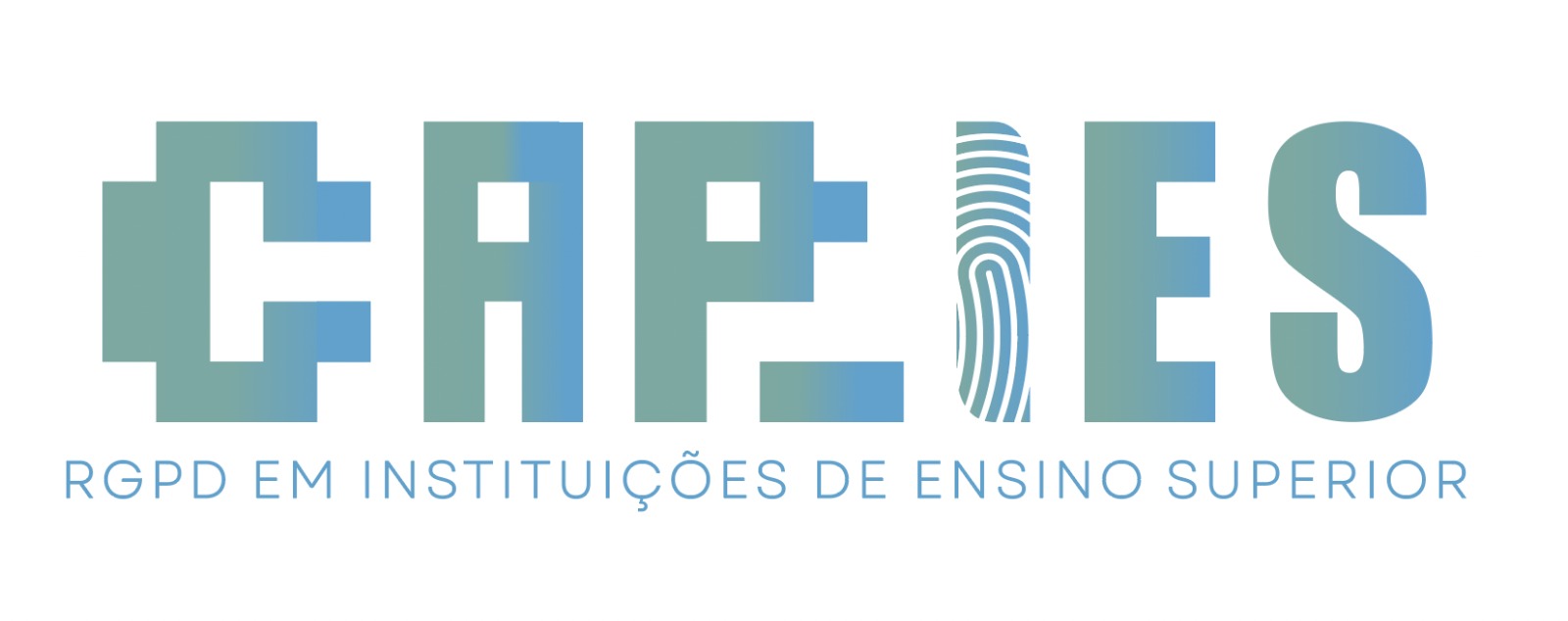 PROJETO SAMA
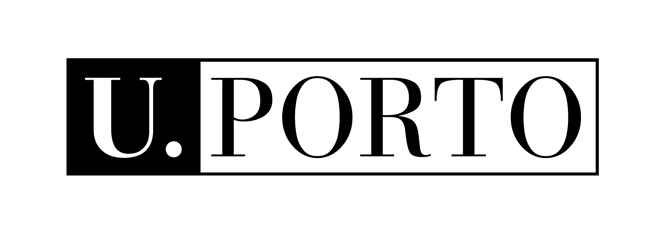 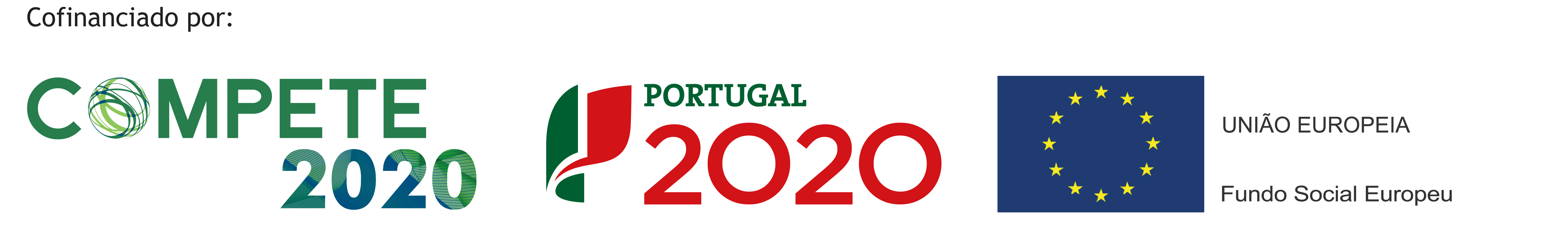 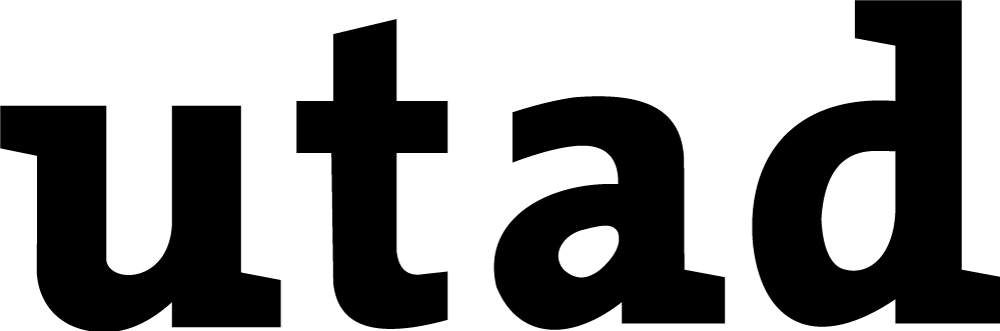 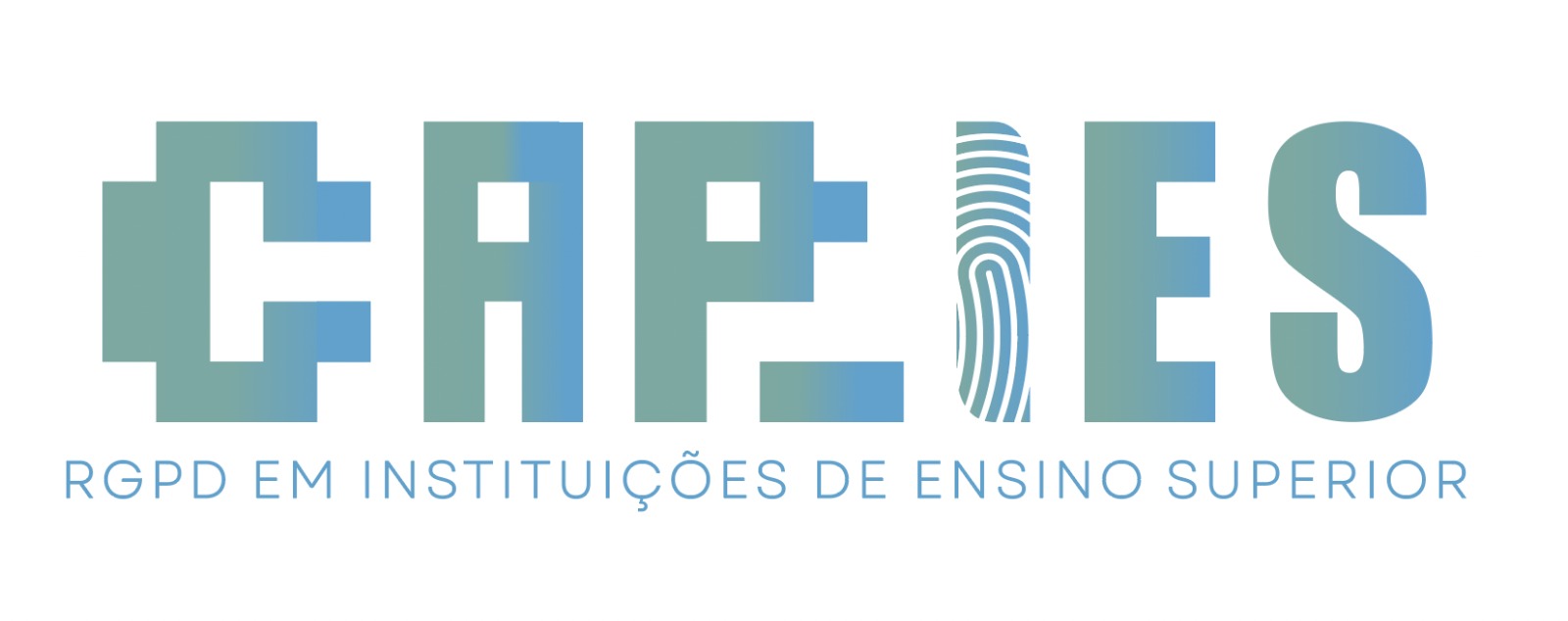 Capacitação da Administração Pública, Estratégias e Medidas para Adequação das IES ao Regulamento Geral de Proteção de Dados
Projeto SAMA concebido como intervenção sistémica de capacitação institucional da U.Porto e da UTAD, para adequação ao RGPD.

Desenho e implementação de uma metodologia tendente à melhoria (contínua) dos procedimentos internos, acompanhada de ações de sensibilização, mentoria e treino dirigidas aos membros das respetivas comunidades académicas.
ATIVIDADES PREVISTAS
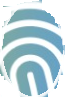 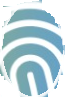 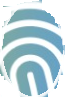 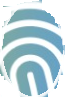 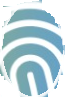 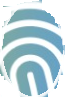 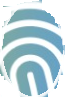 6
7
1
2
3
5
4
Diagnosticar e planear
Desenvolver processos, medidas e procedimentos
Monitorizar e avaliar desempenho
Promover e disseminar resultados
Desenvolver e implementar medidas de melhoria contínua
Formar e capacitar serviços e trabalhadores
Gestão e Acompanhamento
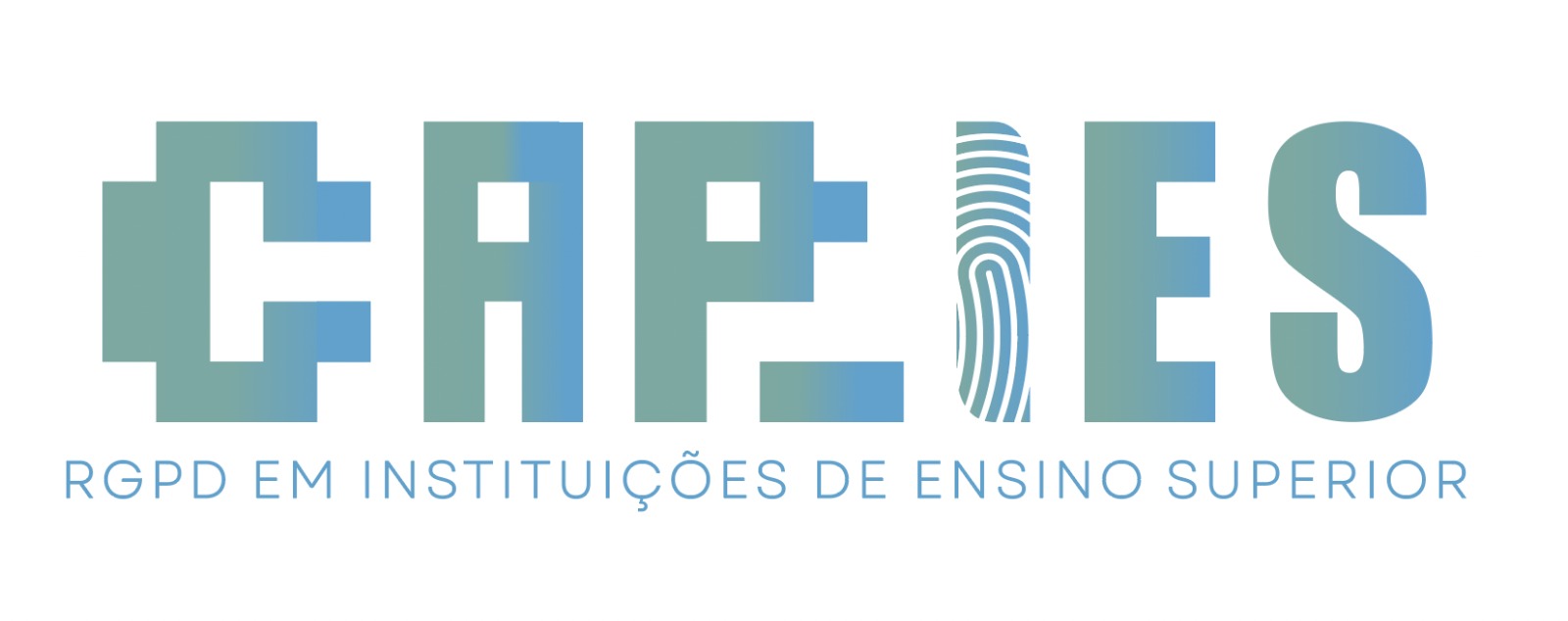 PROCESSOS VISADOS
PÚBLICO-ALVO
Académicos
Recursos Humanos
Investigação
Outros de suporte à atividade das IES
Pessoal docente
Pessoal não docente
Investigadores
Estudantes
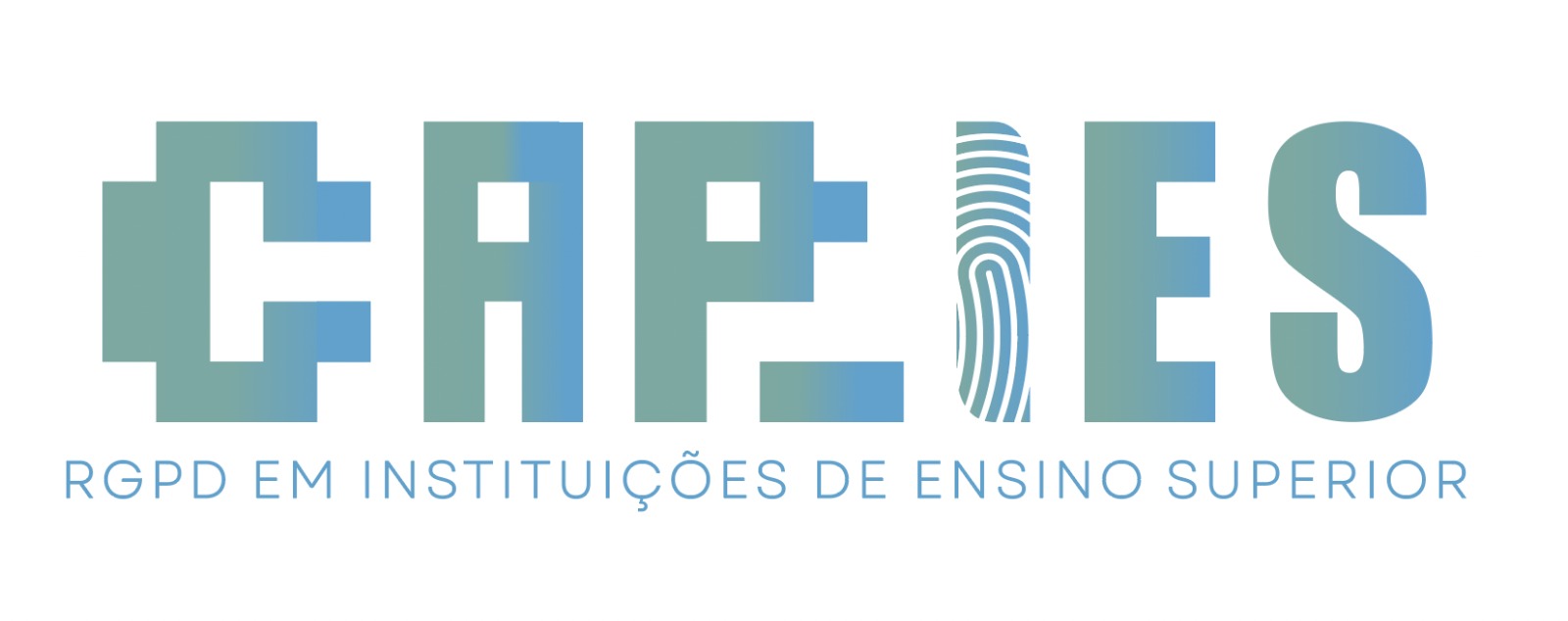 PLANO DE INVESTIMENTOS PREVISTO
Aquisição de Equipamento
Consultoria técnica e especializada
Proteção de dados
Segurança de informação
Desenvolvimento aplicacional
Formação, treino e mentoria
Materiais de promoção e disseminação
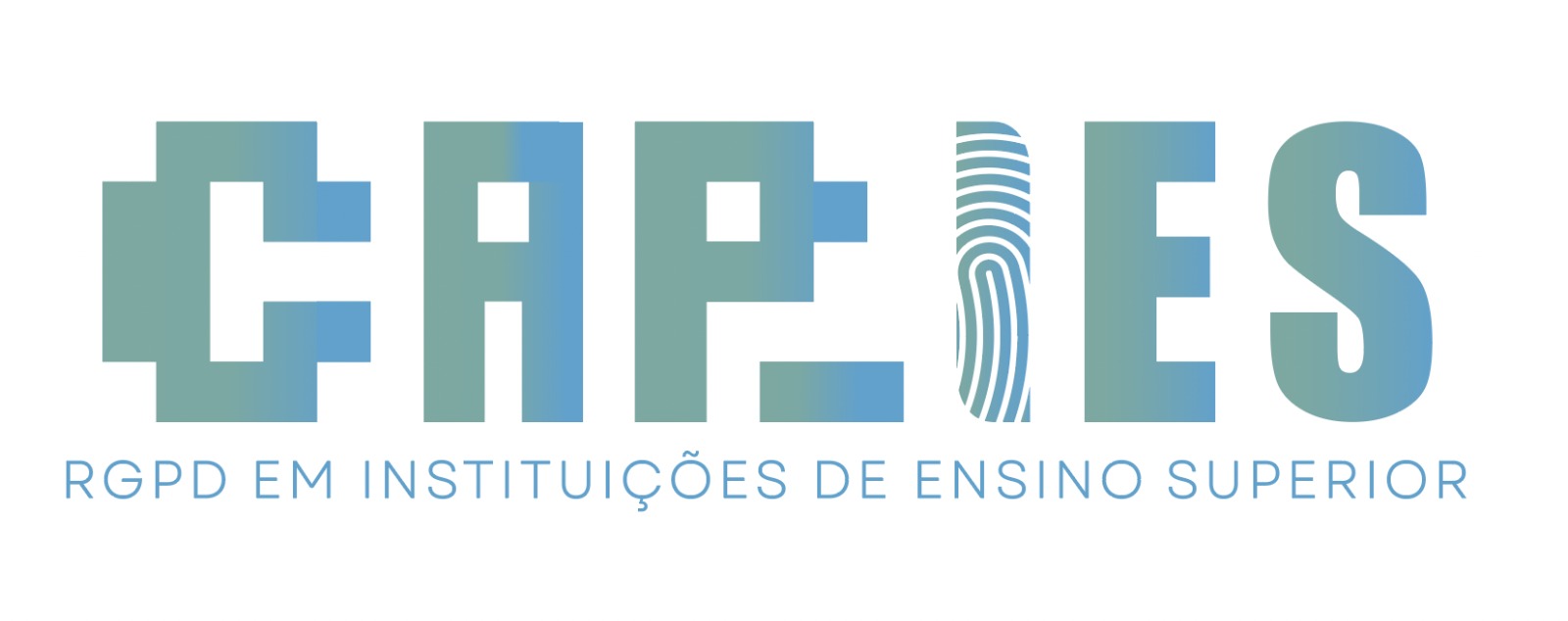 Serviços de Consultoria
Apoio à Unidade de Segurança de Informação
Apoio à Unidade de Proteção de Dados
Definição de políticas e procedimentos
Levantamento de processos
Análise de conformidade
Definição e realização de AIPD
Definição de medidas minimizadoras
Ações de formação e sensibilização dirigidas aos membros da comunidade
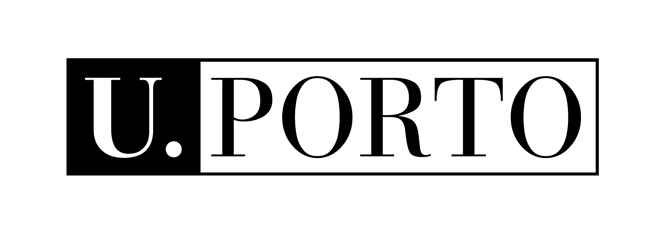 Desenvolvimento de Plataforma Interna
Nova plataforma de apoio à gestão dos processos relacionados com Proteção de Dados
Análise de conformidade de novos Tratamentos de Dados (incluindo AIPD quando aplicável)
Pedidos de Esclarecimento da comunidade académica
Exercício de direitos de Titulares dos Dados 
Notificação de Violações de Dados
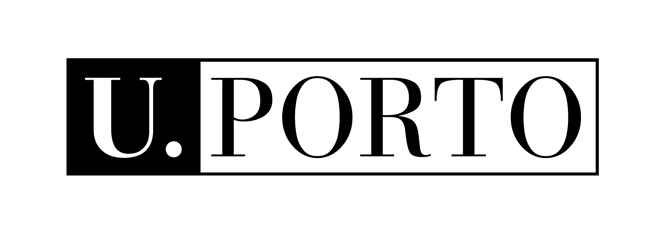 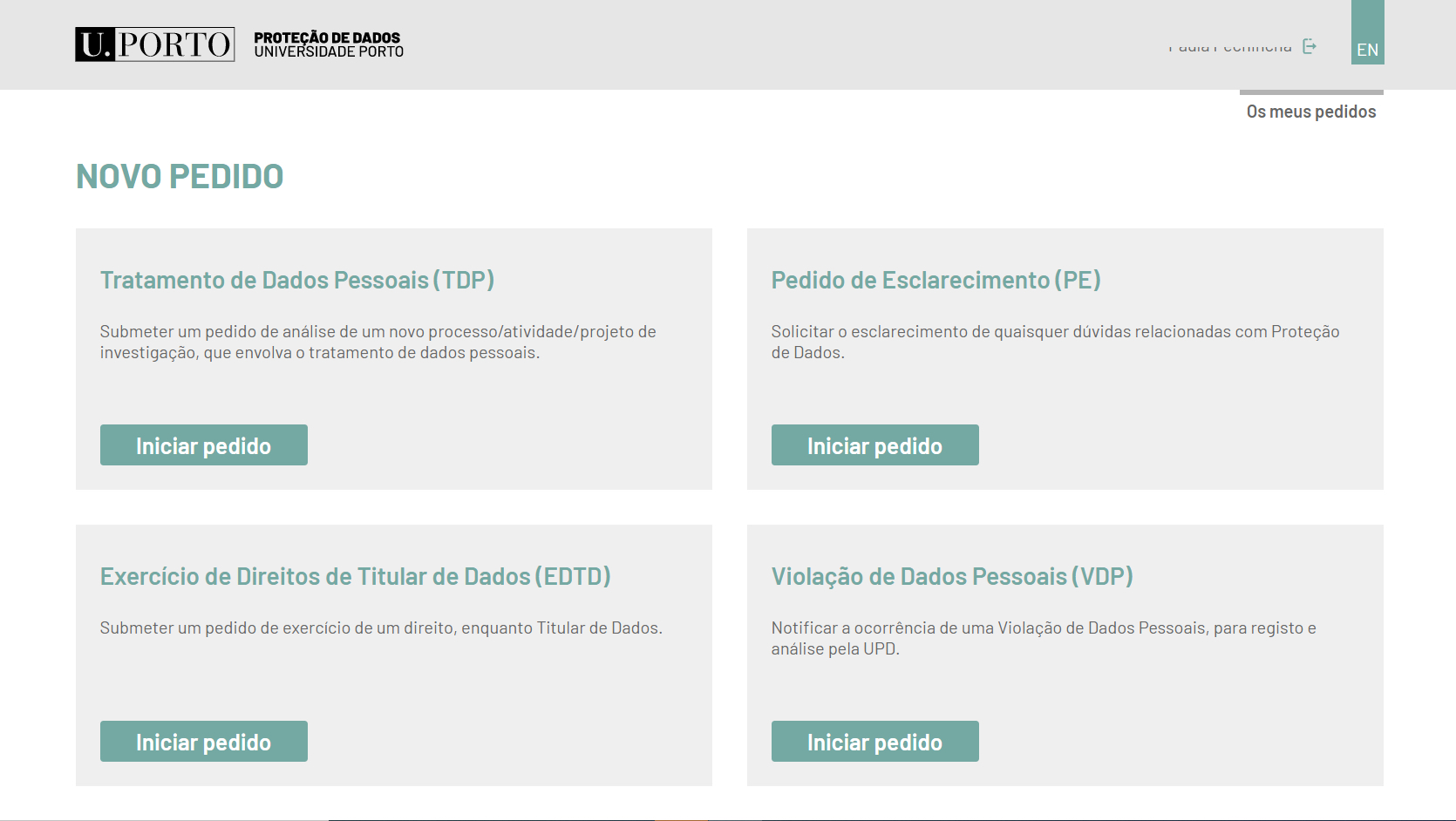 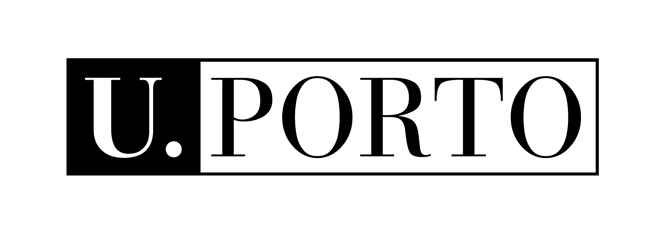 Perfis
Requerentes – qualquer membro da comunidade U.Porto, com credenciais ativas para acesso ao Sistema de Informação, pode submeter um dos pedidos disponíveis 
UPD – os elementos da Unidade de Proteção de Dados acedem à lista de pedidos submetidos e analisam/ respondem aos mesmos
DPO – valida ações dos membros UPD; elabora pareceres
Reitor – intervém apenas no processo TDP, tendo a decisão final sobre a respetiva realização
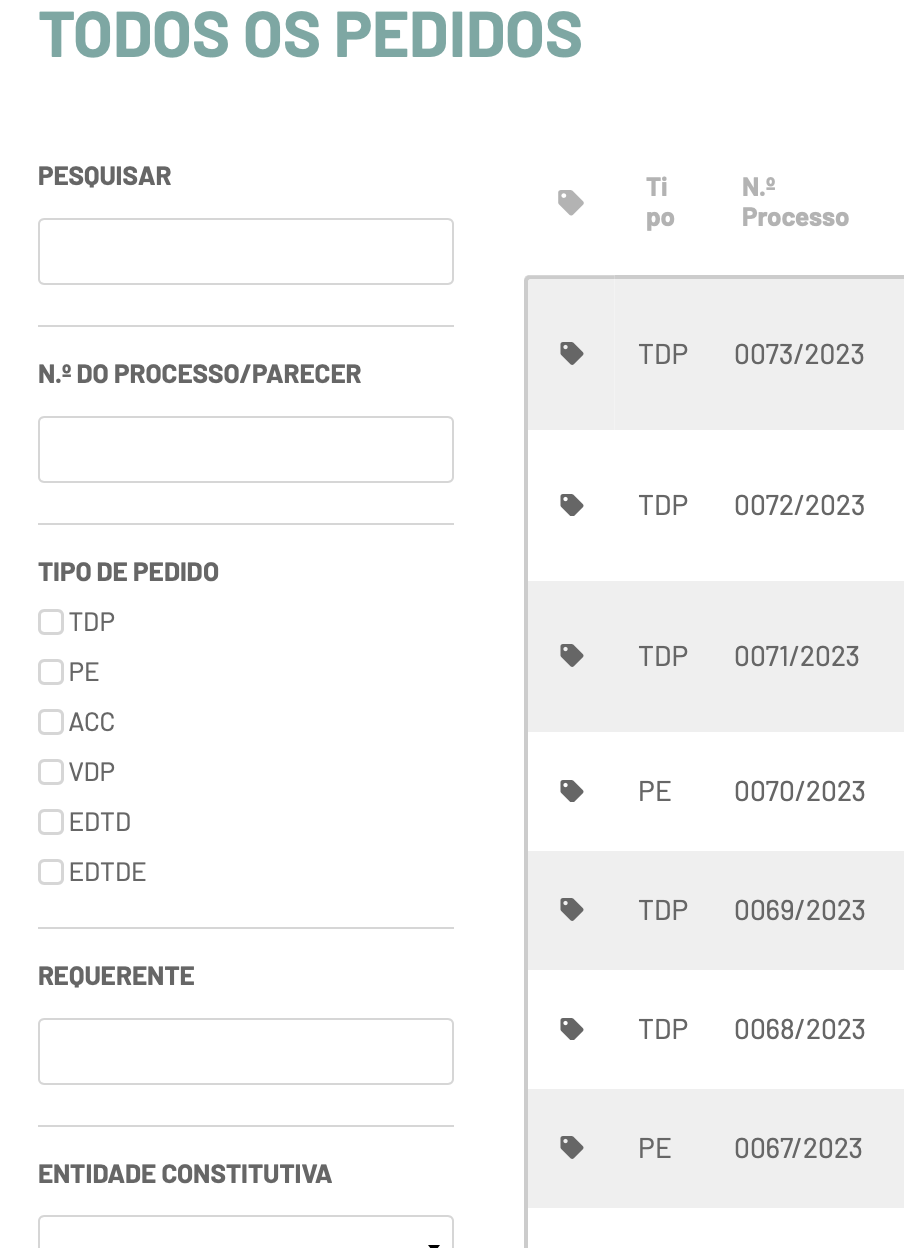 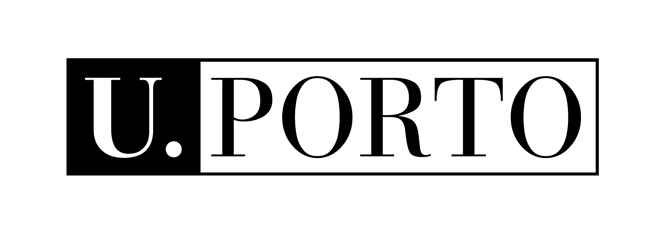 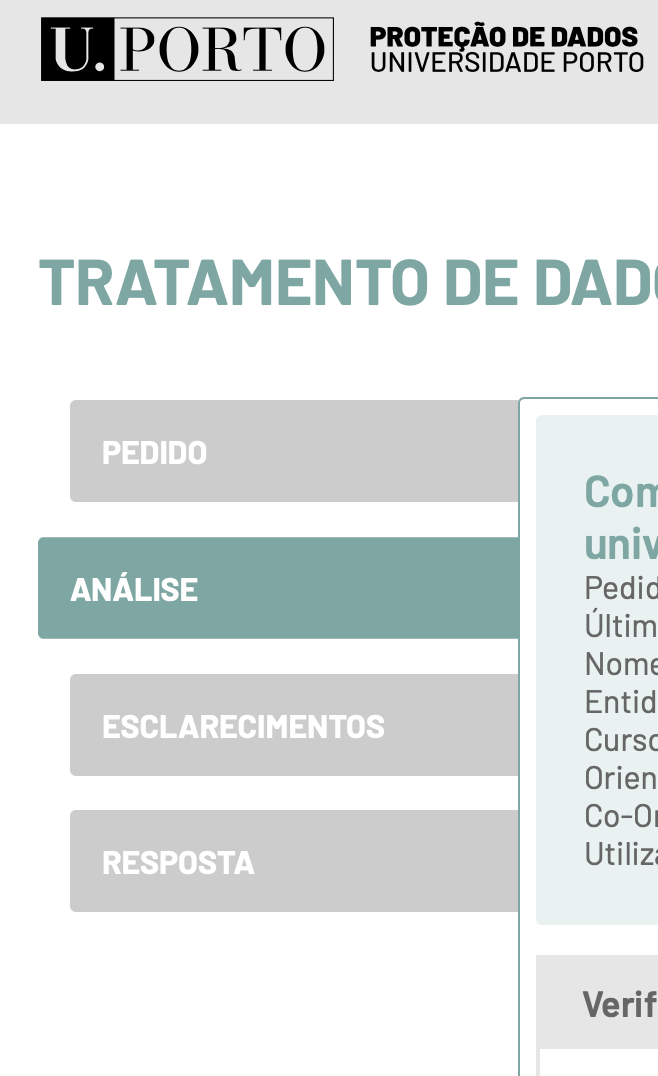 Análise de novos TDP
1 - Submissão do Pedido à UPD
2- Análise pela UPD / Interação com requerentes
3- Elaboração de Parecer DPO
4-  Solicitação de autorização Reitoral
5- Resposta ao requerente
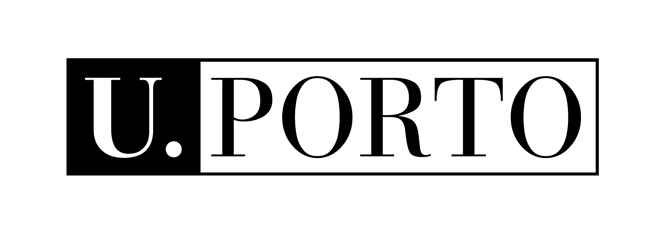 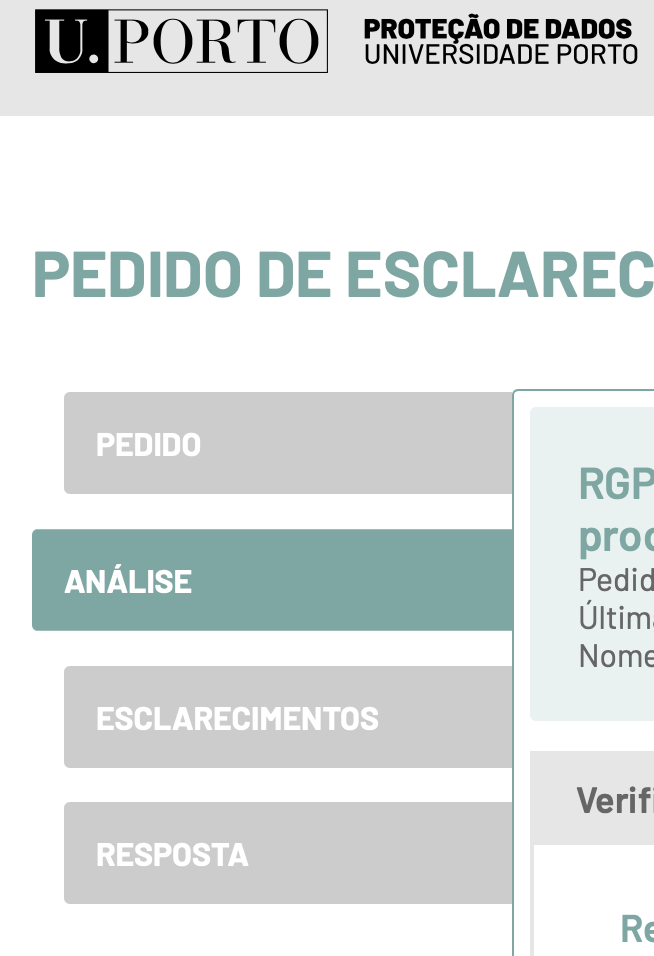 Pedido de Esclarecimento
1 - Submissão do Pedido à UPD
2- Análise pela UPD / Interação com requerentes
3- Resposta ao requerente
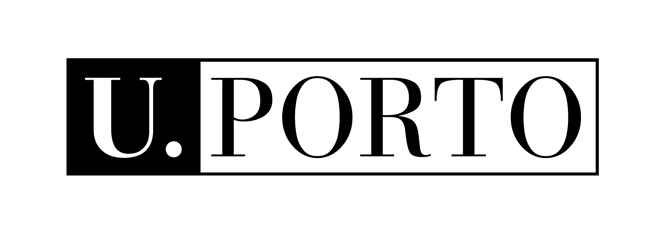 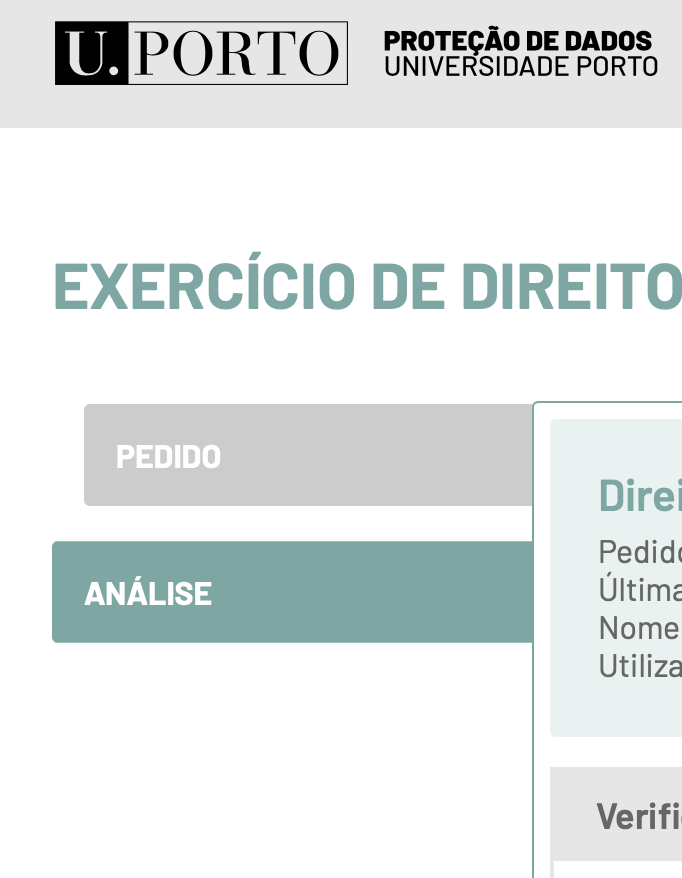 Exercício de Direitos
1 - Submissão do Pedido à UPD
2- Análise pela UPD
3- Se houver razão para atender ao pedido --> indicação ao serviço competente para proceder em conformidade
4- Resposta ao requerente
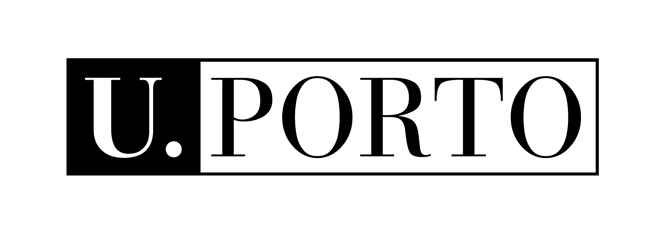 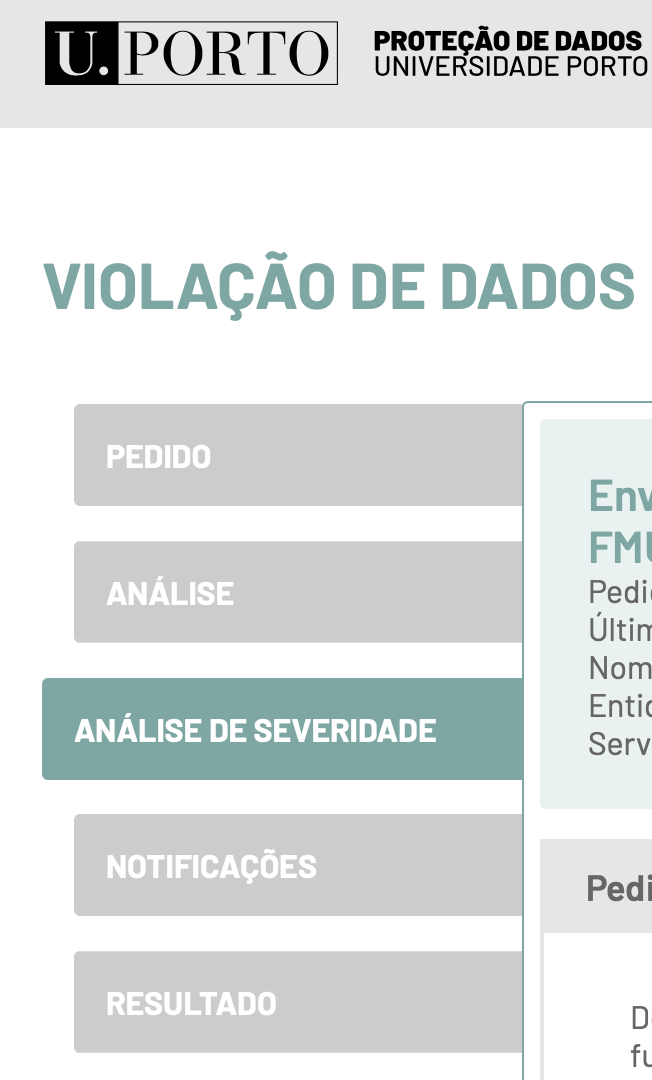 Violação de Dados
1- Notificação do evento à UPD
2- Análise pela UPD (pode envolver CSIRT):
Há um risco para os titulares --> Notificar a CNPD (prazo de 72h)
Há um risco elevado para os titulares --> comunicar também o evento aos titulares afetados
Medidas para prevenir situações semelhantes no futuro --> indicação aos serviços envolvidos ou de forma transversal à Instituição
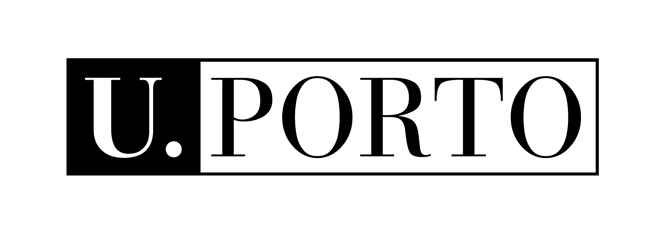 Plataforma Interna – futuros desenvolvimentos
Disponibilizar conteúdos de apoio à comunidade U.Porto
orientações
dicas sobre processos frequentes
FAQ

Criar um novo processo para integrar o Registo das Atividades de Tratamento “permanentes” da Instituição
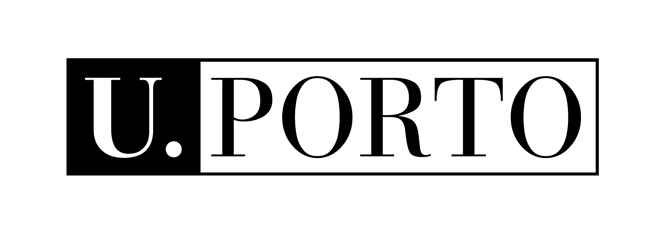 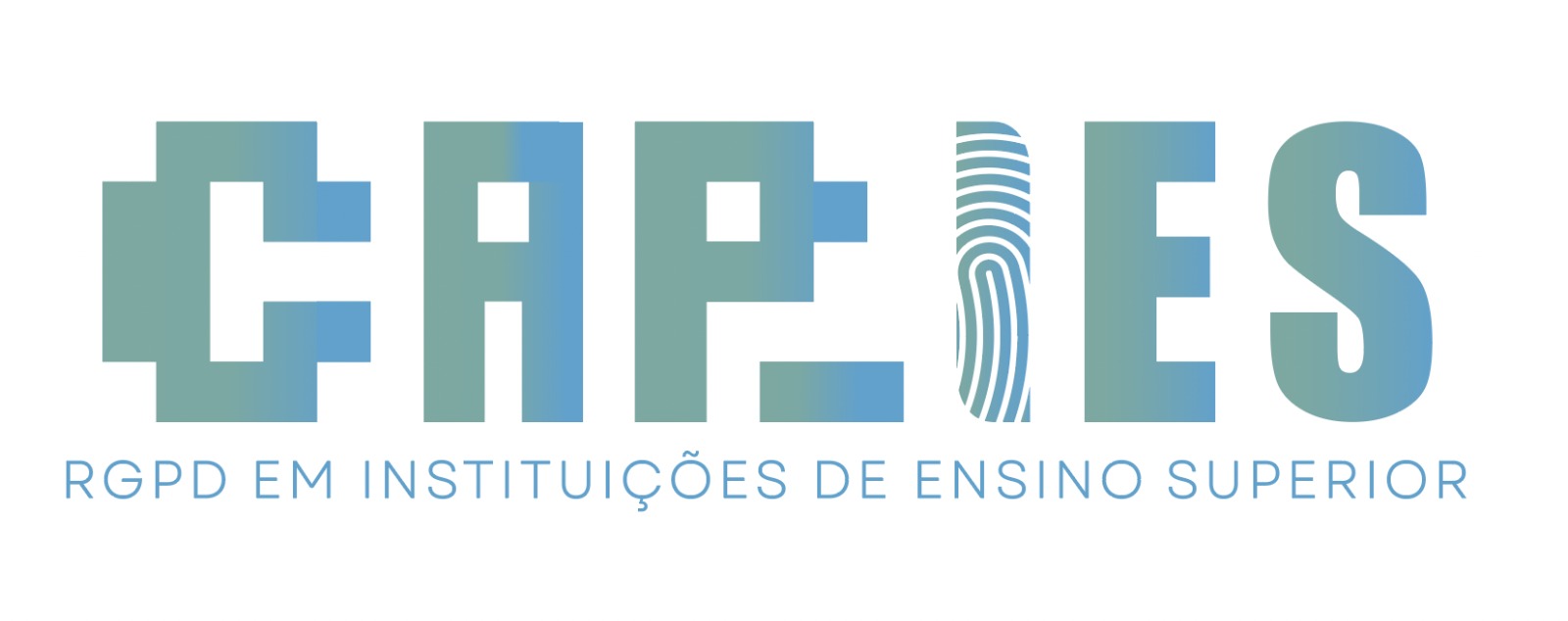 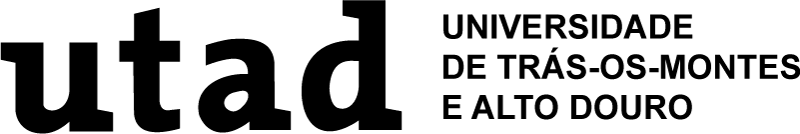 Atividades
Diagnosticar e planear a aplicação do RGPD
ISO 30300
Controlo de acesso
Aplicação para auxiliar a gestão do RGPD
Formar e capacitar os serviços e trabalhadores
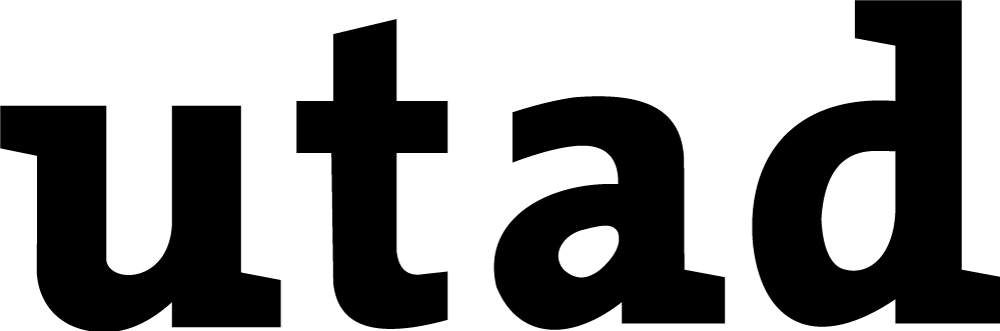 Diagnosticar
consultoria especializada para diagnóstico sistemas de informação:
Contratação de serviços externos 
Relatório de 358 páginas
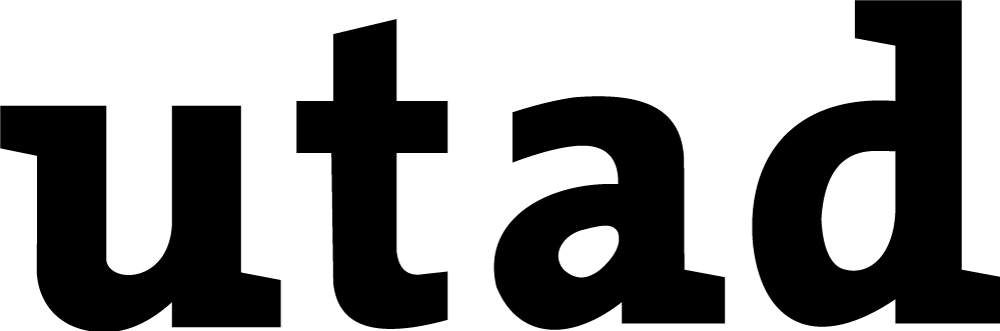 Diagnosticar
O relatório baseou-se essencialmente na norma ISO 27001
Diagnosticar
NÍVEL DE COMPLIANCE ISO 27001
Diagnosticar
Information Security policies (0%):
“Verificámos a ausência de uma política formal de segurança da informação, implementada e aplicada à organização e aos seus sistemas de informação, devidamente acreditada e aplicada pela organização, o que impede a clara definição dos objetivos a cumprir no âmbito da segurança da informação.”
-> estamos a implementar a ISO 27001
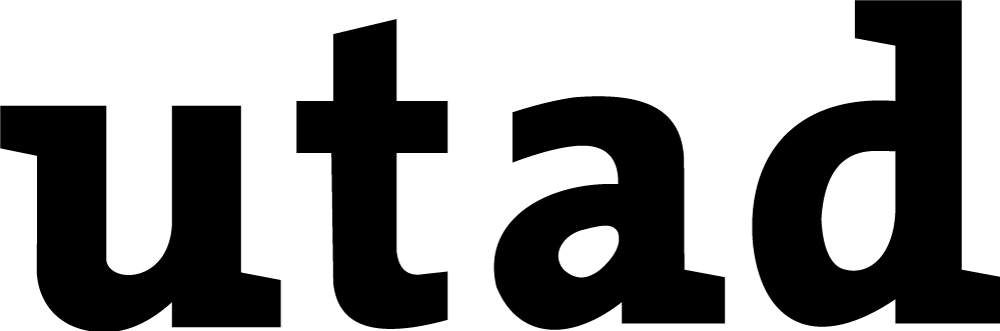 Diagnosticar
Asset Managment (9%):
“Verificámos durante o processo de auditoria a existência deficiente do inventário de ativos (servidores, routers, switch, aplicações criticas)”
-> desenvolvida uma aplicação de gestão de ativos (até para cumprir com a CNCS)
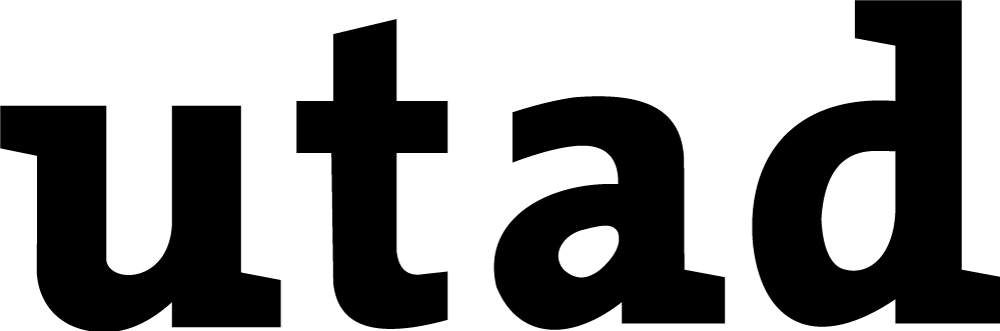 Diagnosticar
Physical and  environmental Security (87%):
“O centro de dados está bem delimitado, e o acesso ao seu interior protegido. O nível de segurança do centro de dados é adequado à sua função.”
“Dado ser uma universidade, não existe um procedimento de registo de entradas e saídas de visitantes bem estruturado, dada a sua complexidade face às necessidades da organização.”
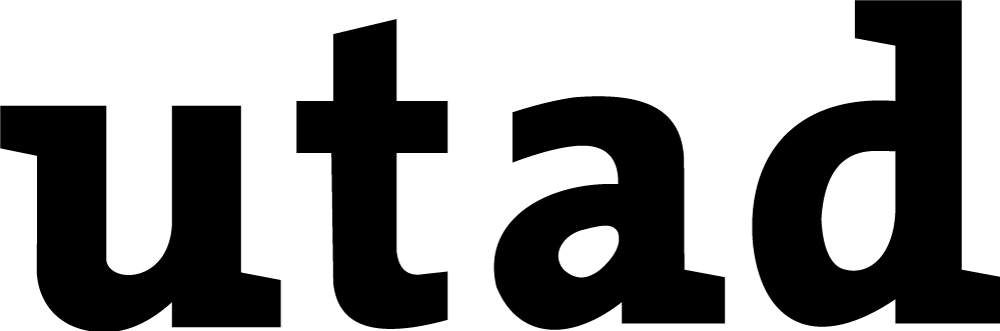 Diagnosticar
Physical and  environmental Security (87%):
“Existe um bom isolamento do centro de dados relativamente ao restante edifício no que toca a ameaças ambientais.”
“Verificámos a existência de alarmística quer no acesso a zona de staging, quer ao centro de dados.”
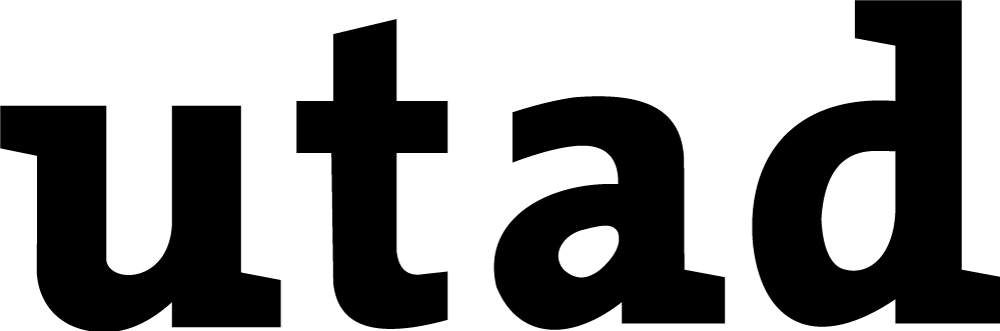 Plano de implementação
Do relatório resultou um plano de implementação:
Implementar a ISO 27001
Implementar a ISO 30300
Controlo de acesso para os gabinetes do pessoal da informática
Levantamento dos processos de tratamento de dados pessoais
Aplicação para a gestão do RGPD
Formação
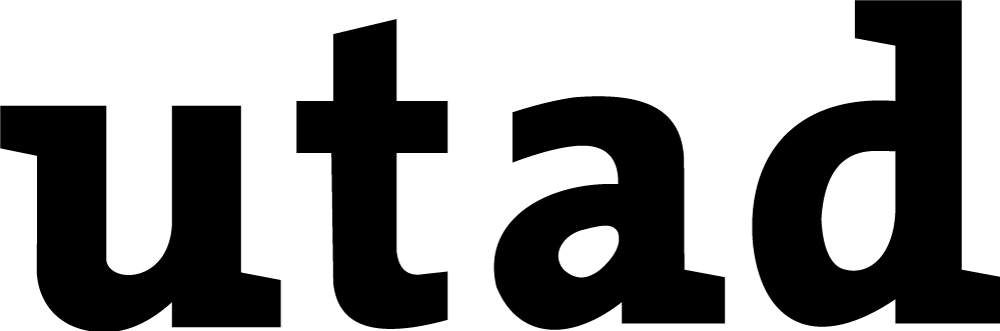 Implementação iso 27001
Em curso…
Quando estiver pronto para certificação, iremos novamente realizar um diagnóstico para aferir a evolução
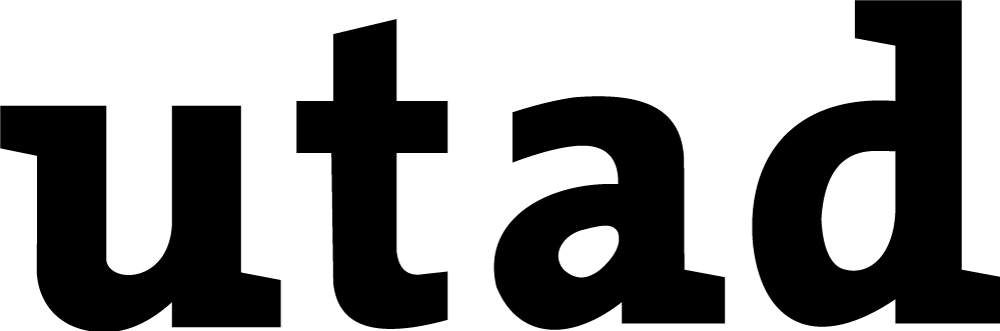 Implementação iso 30300 - Sistemas de gestão para documentos de arquivo
Gestão documental – arquivo digital
Criação do arquivo central, com a concentração de todos os arquivos da UTAD num só arquivo
Elaboração de procedimentos para o acesso à documentação do arquivo físico;
Elaboração de procedimentos de tratamento de dados pessoais em arquivo físico;
Implementação da norma
Implementação iso 30300 - Sistemas de gestão para documentos de arquivo
Aproveitou-se parte do trabalho do projeto ASIA
Macro estrutura Funcional – MEF
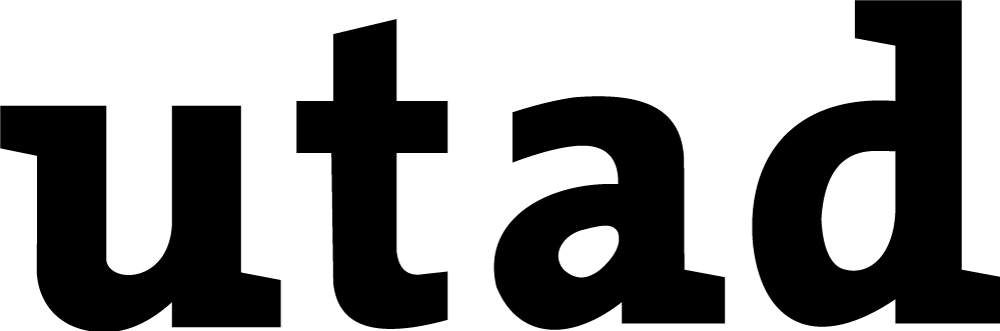 Controlo De Acessos
Implementou-se o controlo de acessos aos espaços dos Serviços de Informática, restringindo o acesso, e controlo de acesso utilizando o cartão de funcionário para abertura de portas de gabinetes e do centro de dados
Registo automático de quem acede
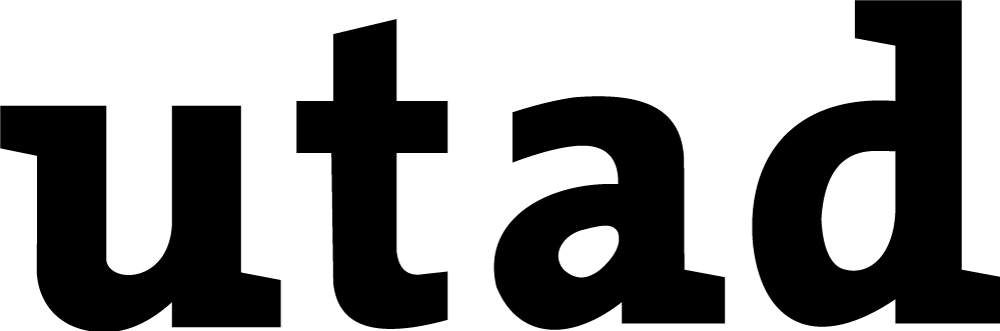 Nova Aplicação – auxílio à gestão do RGPD
Registo de Atividades de Tratamentos;
Registo de data breaches;
Avaliações de Impacto sobre a Privacidade;
Gestão do exercício dos direitos dos titulares;
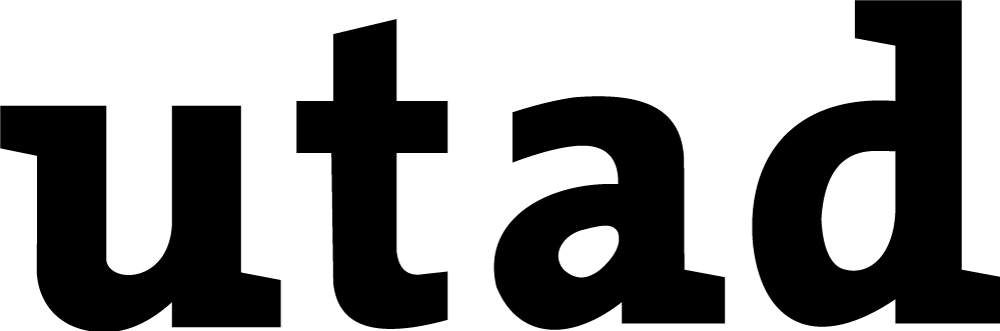 Nova Aplicação – auxilio a gestão do RGPD
Registo de Atividades de Tratamentos;
Foram constituídos grupos de trabalho
50 processos de atividades de tratamentos de dados pessoais
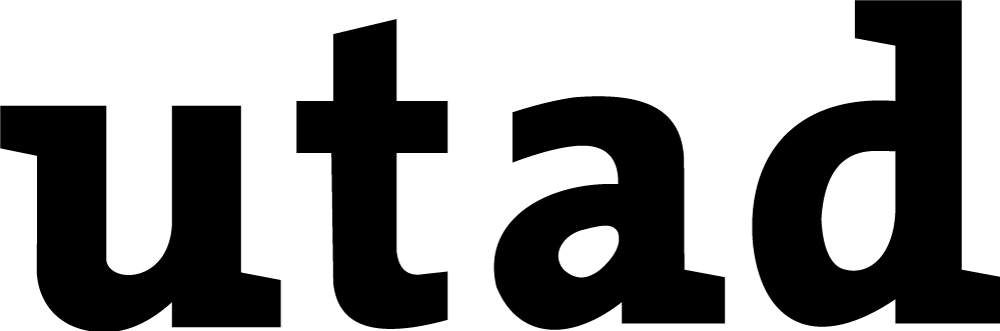 Nova Aplicação - Gestão
Nova Aplicação Gestão de processos
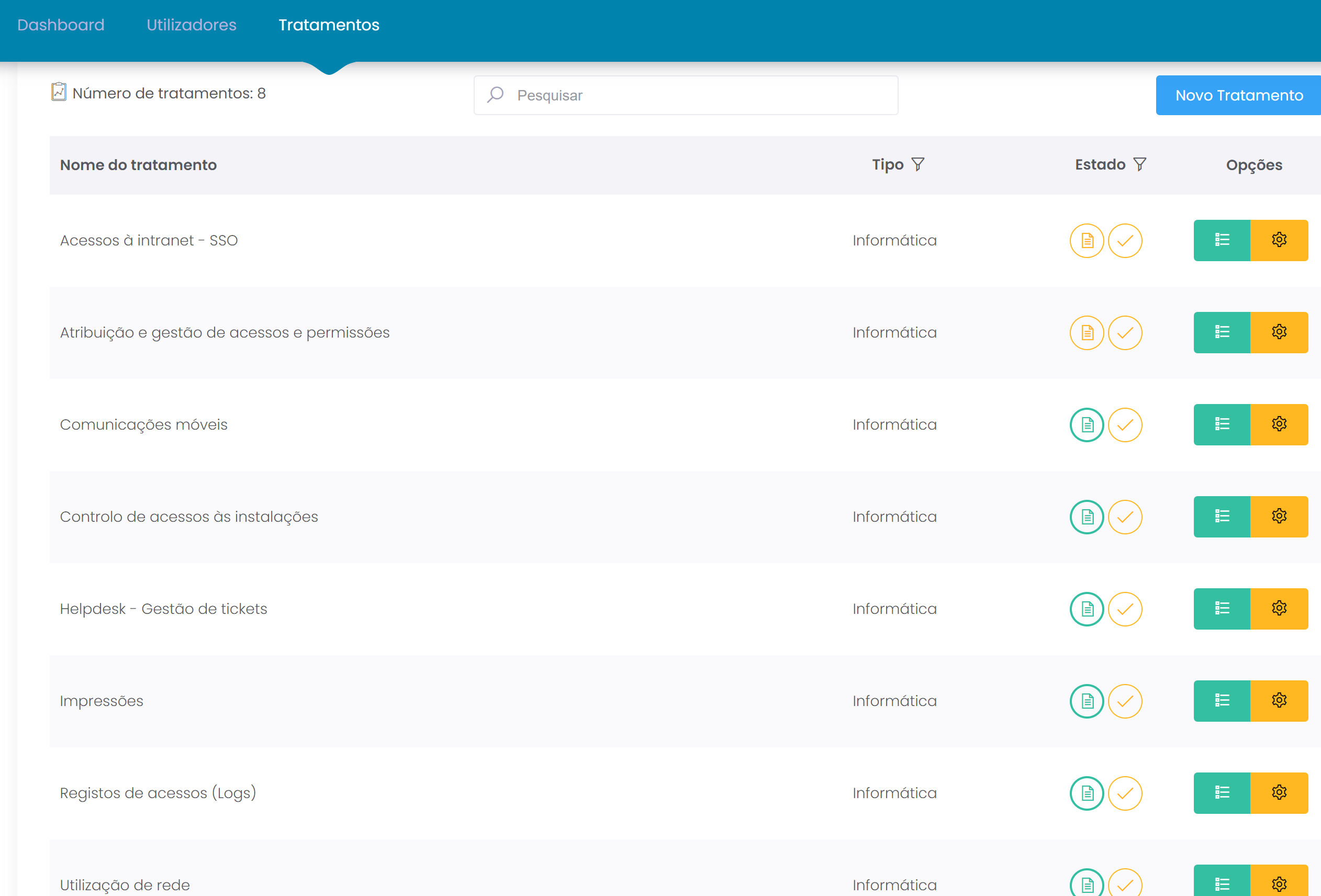 Formação
Consciencialização em Segurança:
Alvo: todos os funcionários;
Descrição: Consciencialização geral para a segurança da informação
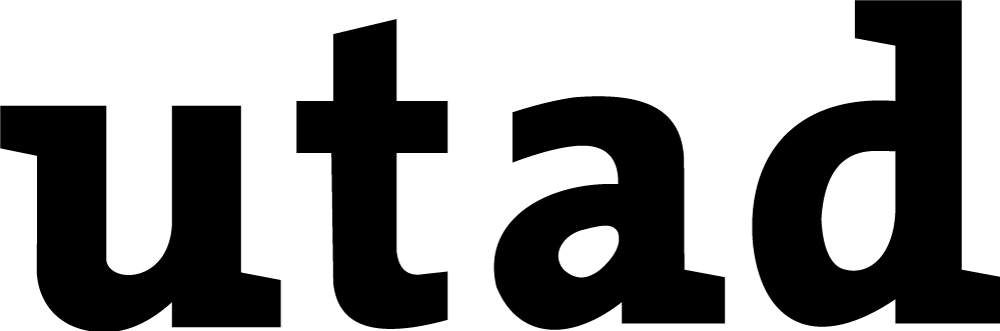 Formação
Formação sobre Proteção de palavras-passe e contas de acesso;
Alvo: todos os funcionários;
Descrição: Dicas de segurança para controlo de acesso e palavras-passe
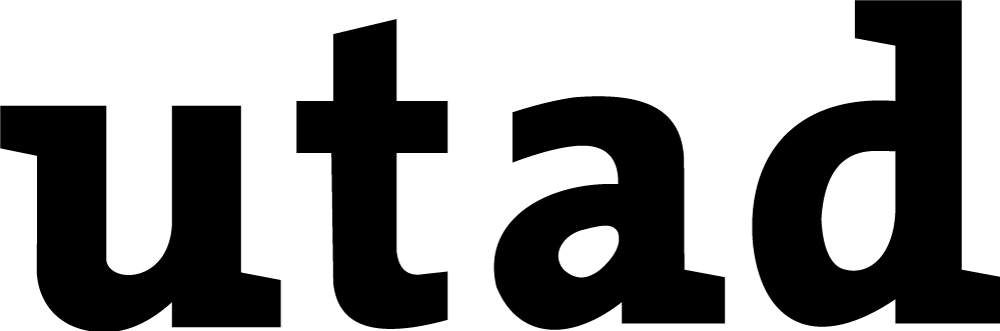 Formação
Formação sobre Proteção do Correio eletrónico e internet;
Alvo: Todos os funcionários
Descrição: Dicas de segurança de e-mail e Internet
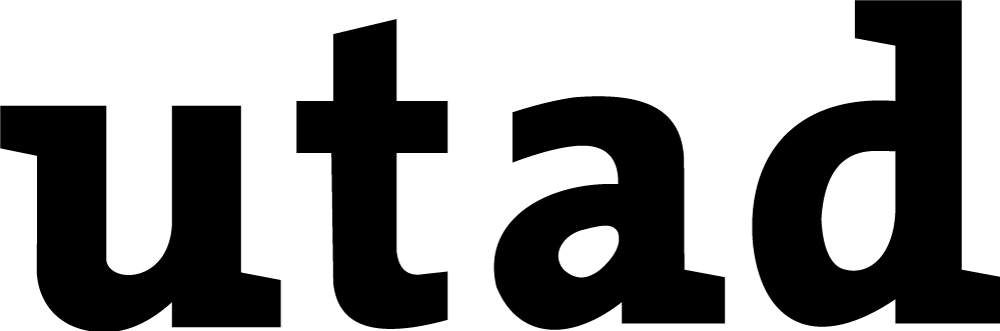 Formação
Formação sobre Proteção dos Sistemas e Informação;
Alvo: todos os funcionários;
Descrição: Dicas de segurança para proteger os seus sistemas e informações
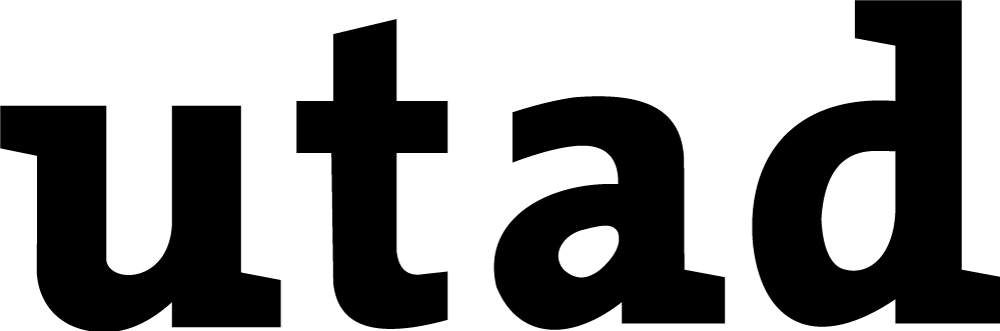 Formação
RGPD;
Alvo: todos os funcionários;
Descrição: O que são dados pessoais, o acesso aos dados, direitos e deveres
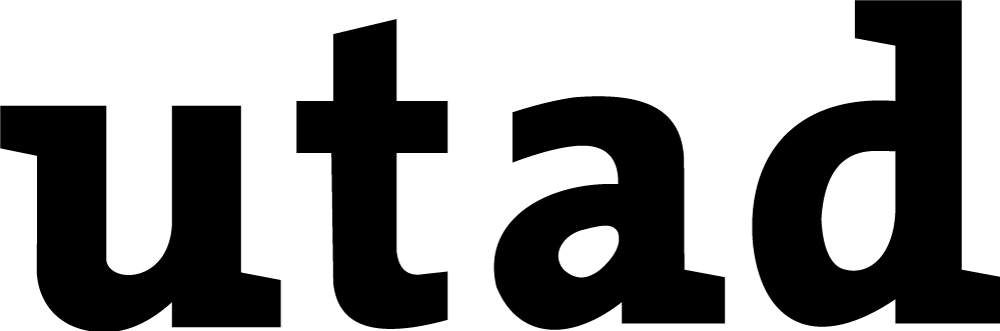 Conclusão
Ainda estamos a implementar
A componente técnica está na fase final de implementação
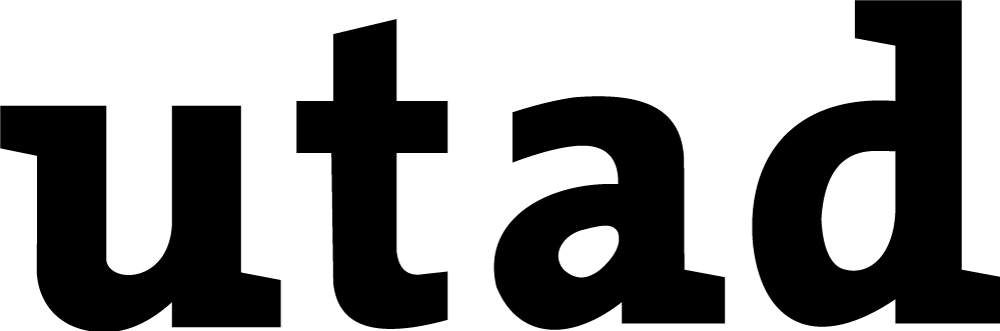 Conclusão
Os hábitos são difíceis de mudar
Continuamos a receber pedidos de acessos a dados fora do âmbito dos serviços requisitantes
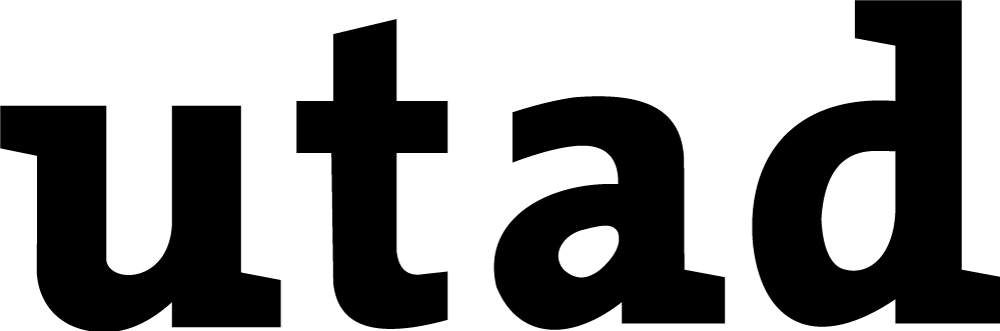 Conclusão
É um trabalho contínuo
É necessário mais formação para a sensibilização dos utilizadores
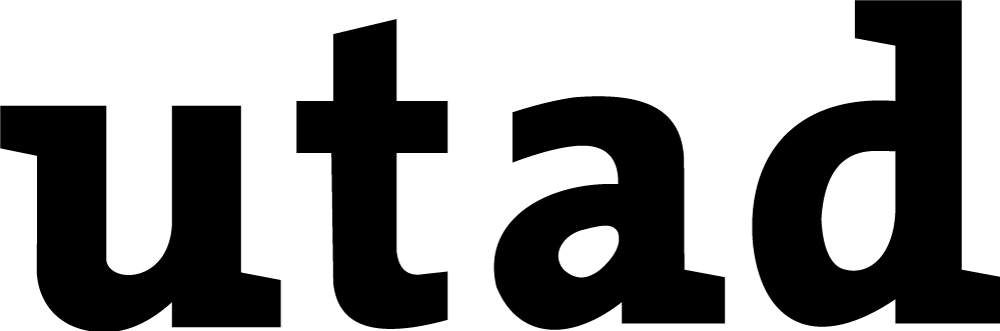